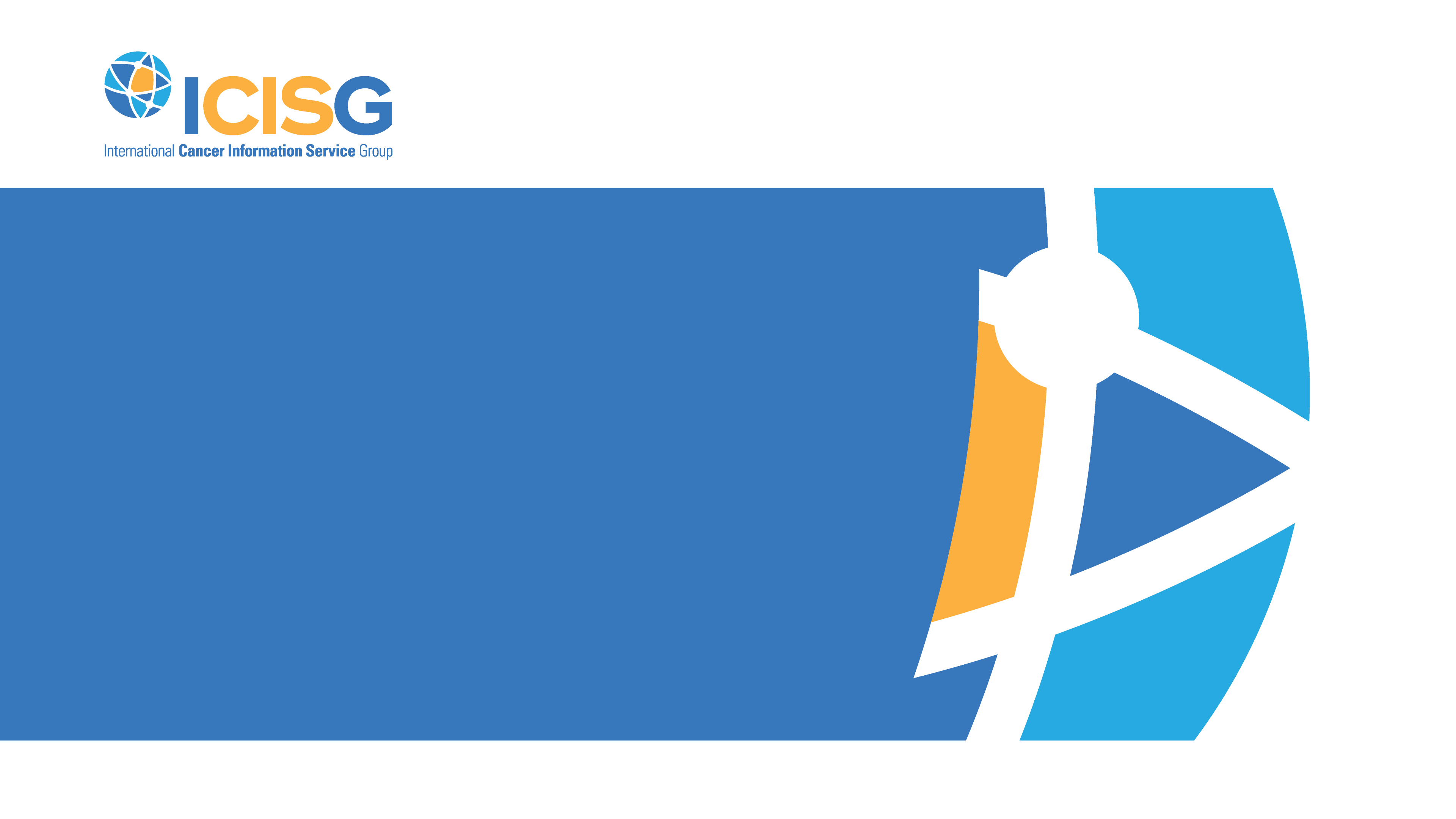 Financing a CIS
ICISG pre-conference workshop
World Cancer Congress, Kuala Lumpur, 2018
Coming up with a Plan to Build a Cancer Information Service
Have a clear plan of how you will fund the CIS – will that funding be sustainable over time?

Define your business objectives early

What is your scope  of services?

How will you staff the CIS? – remember, salaries are the most expensive component of a CIS
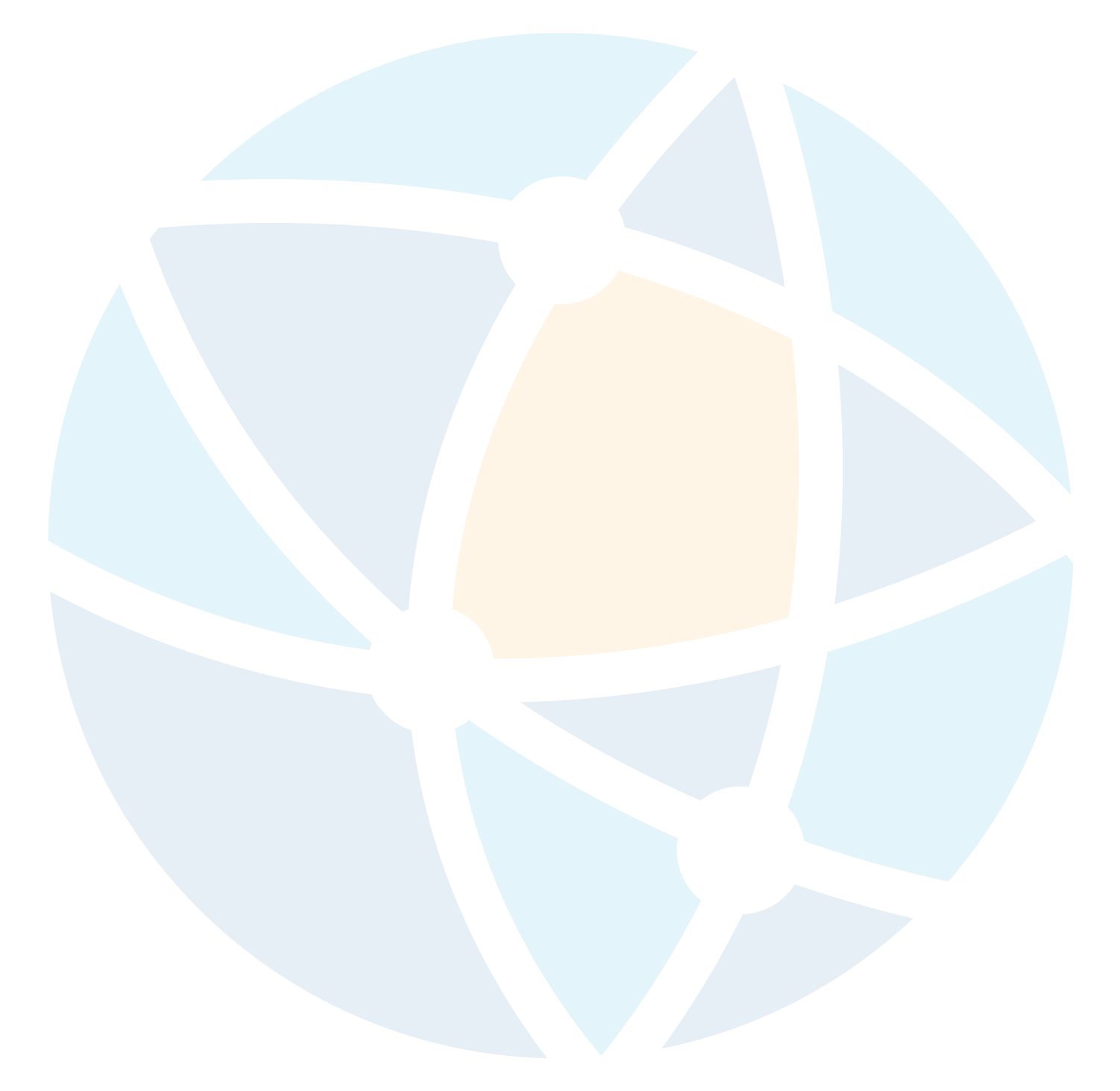 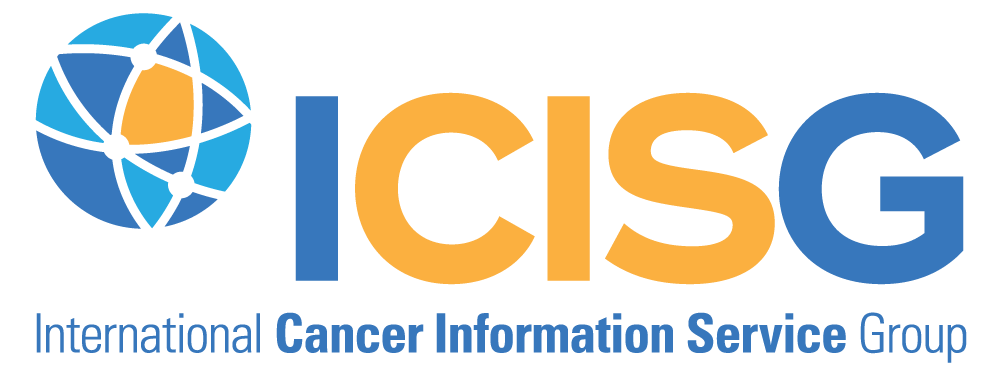 Cancer Information Service Financing
How will you recruit staff?  What costs are associated to initiate a recruitment process? 

What office space will you have?  What materials will you need? 

Will you be printing materials?  Or creating a web site?  

Consider training costs – what will your staff training look like?
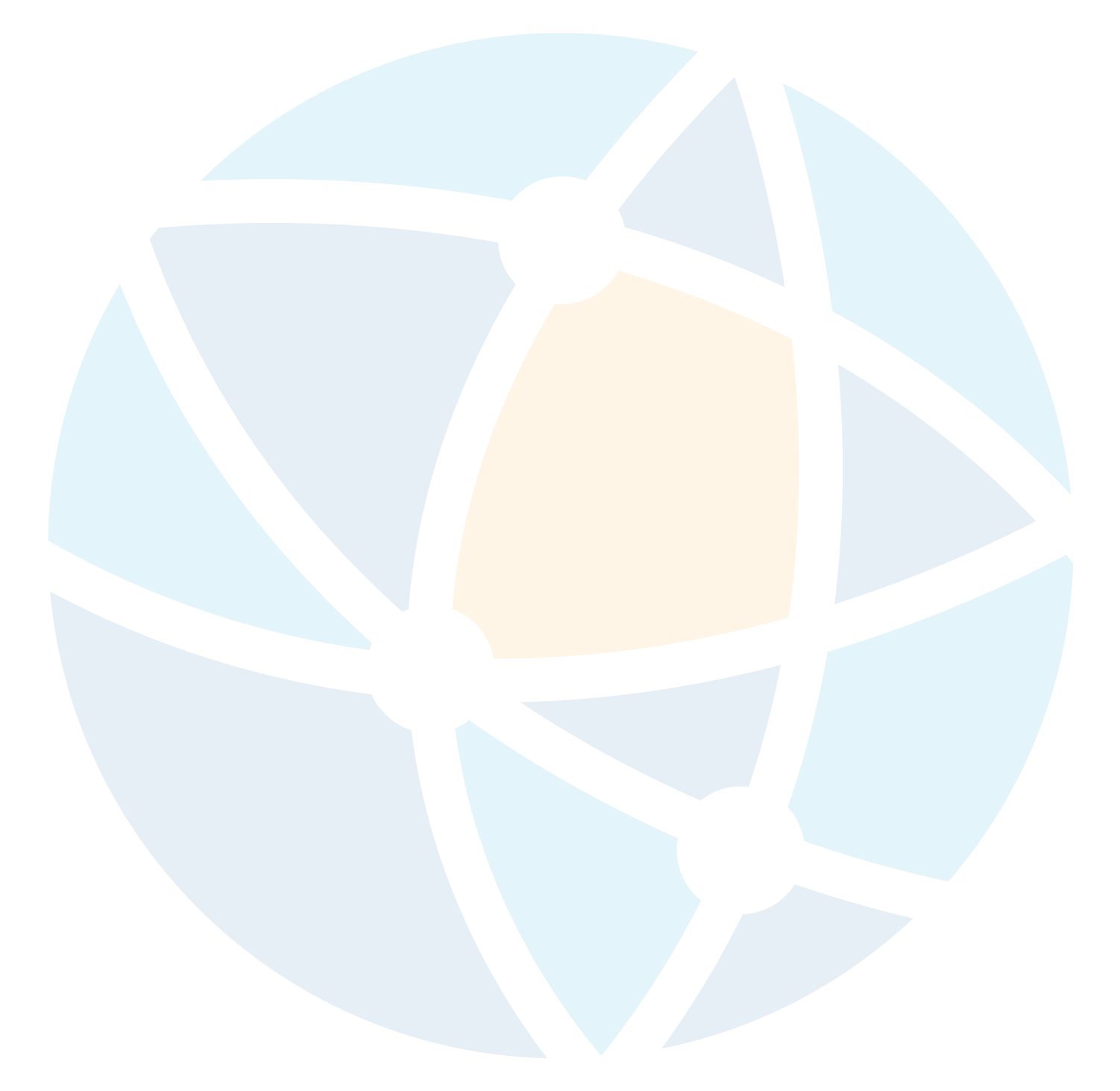 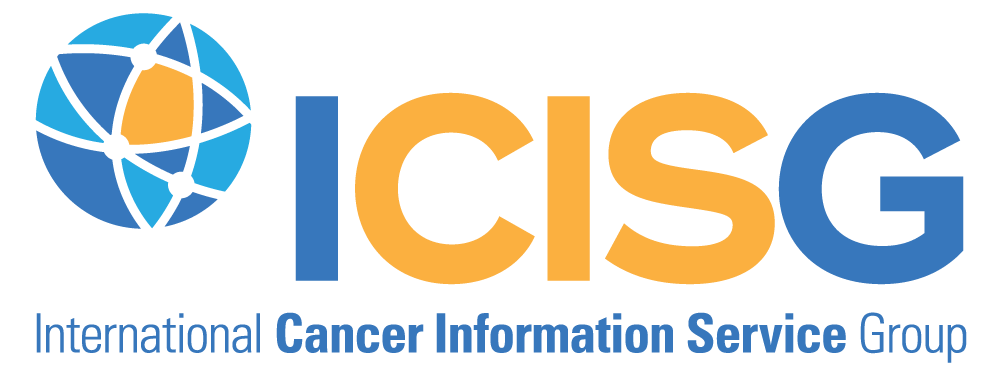 Cancer Information Service Financing
How many staff and supervisors will you need? 

How many hours per week will you operate?  

What type of phone system will you need?
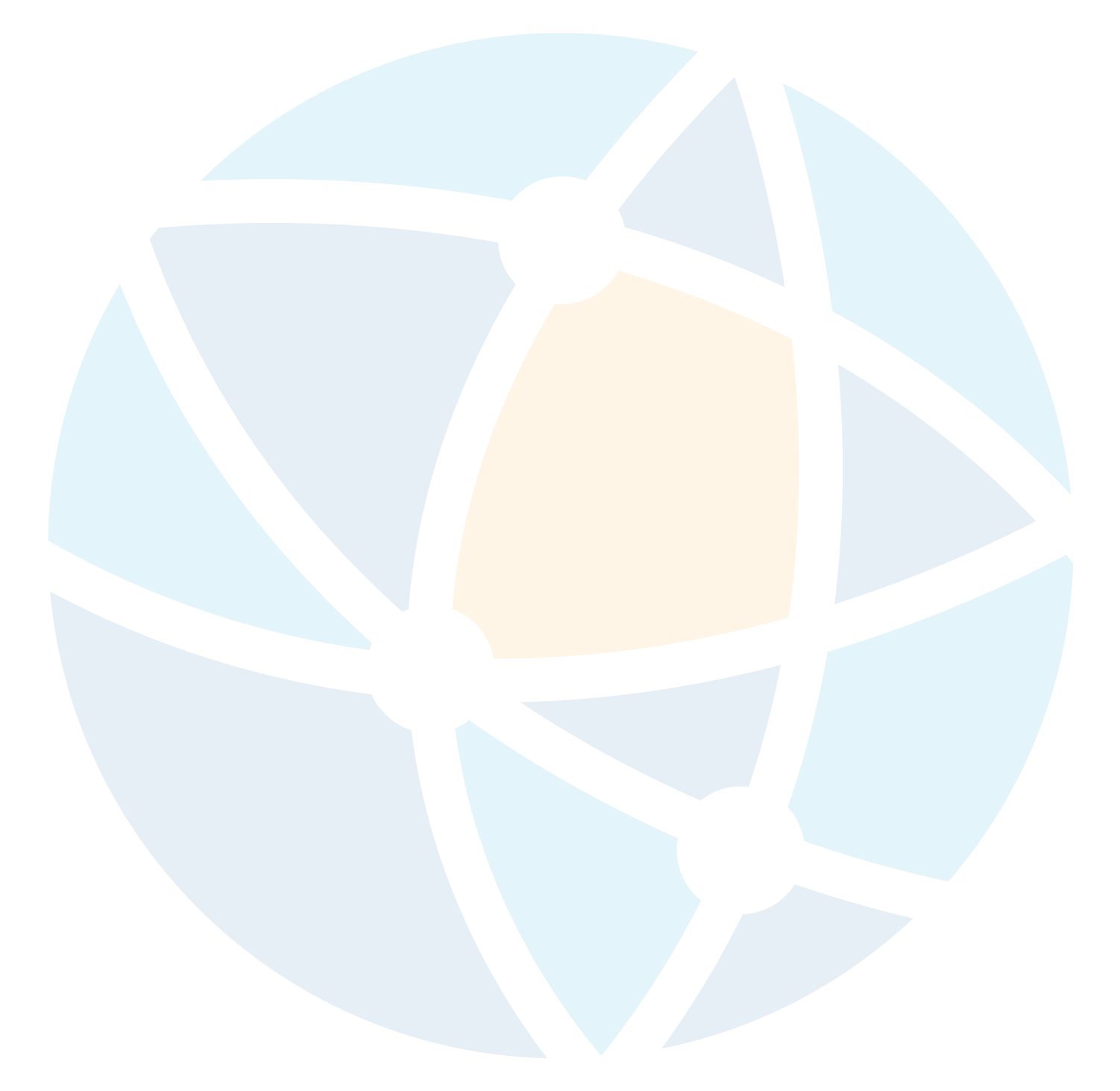 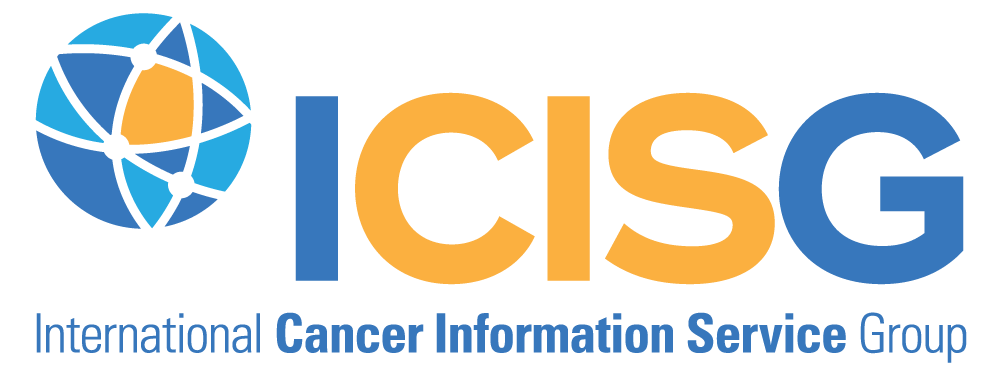 Cancer Information Service Financing Mechanisms
The host organization – e.g. hospital, research hospital 
Are grants available?
Local government funds?
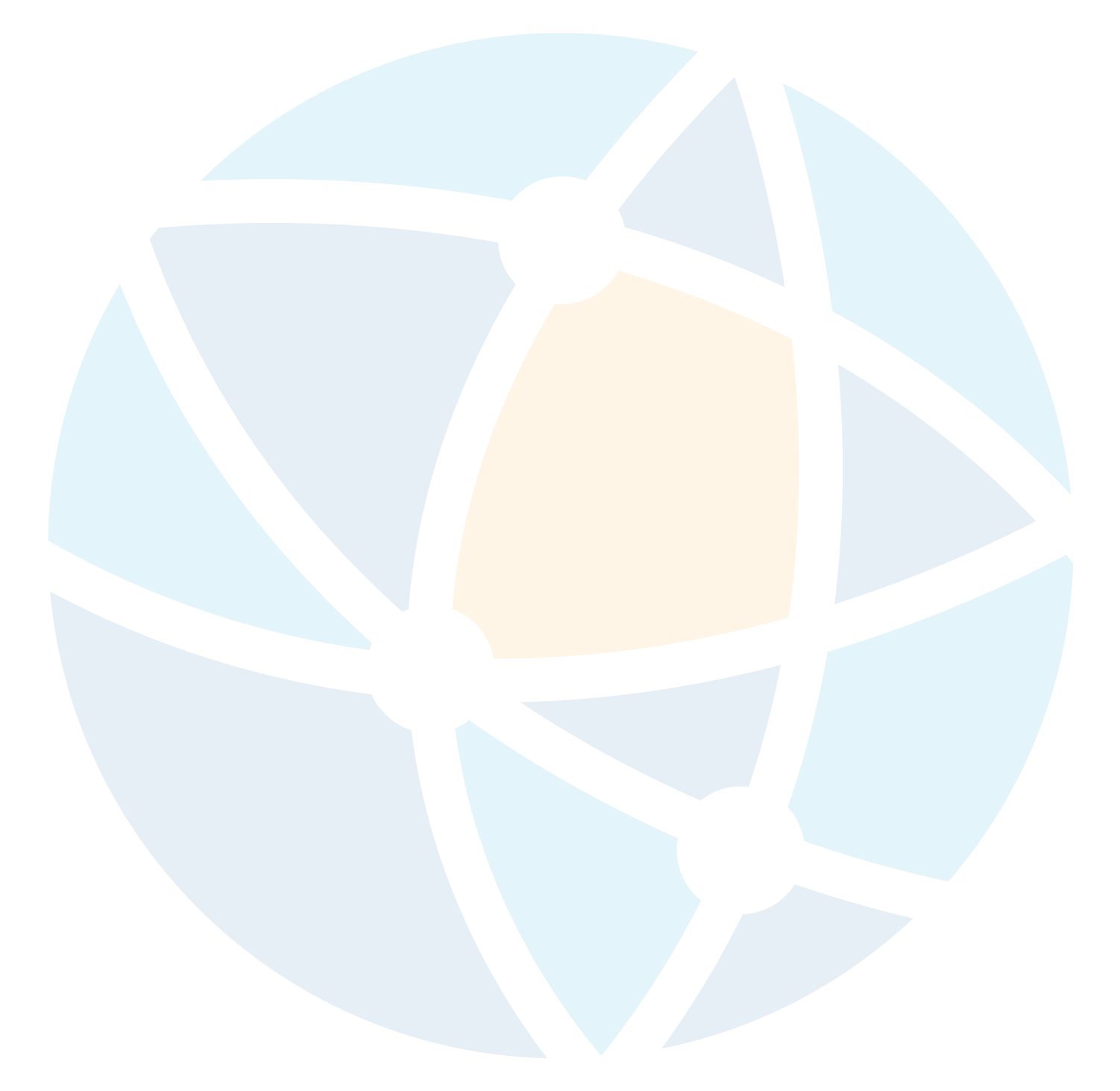 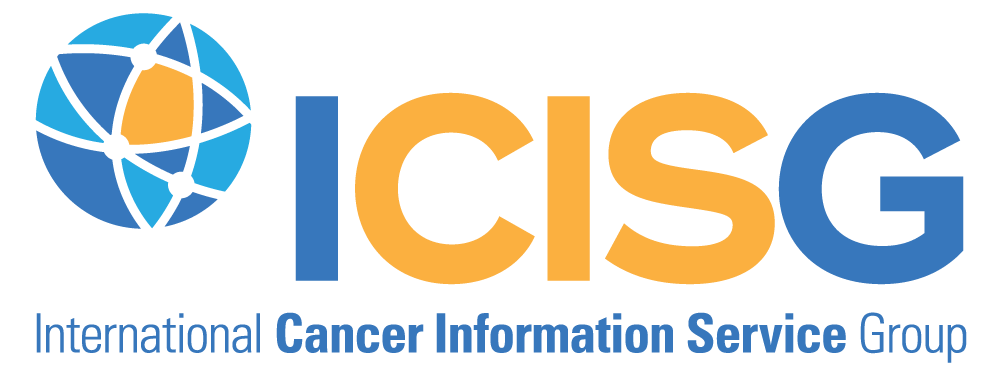